Tehetségeink történelem tantárgyból
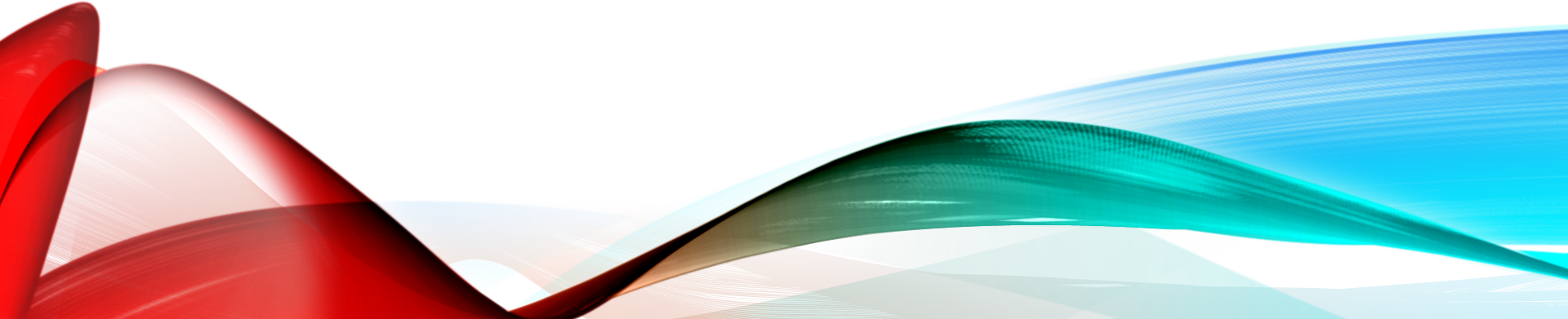 TITOKONLINE ORSZÁGOS TÖRTÉNELEM VERSENY
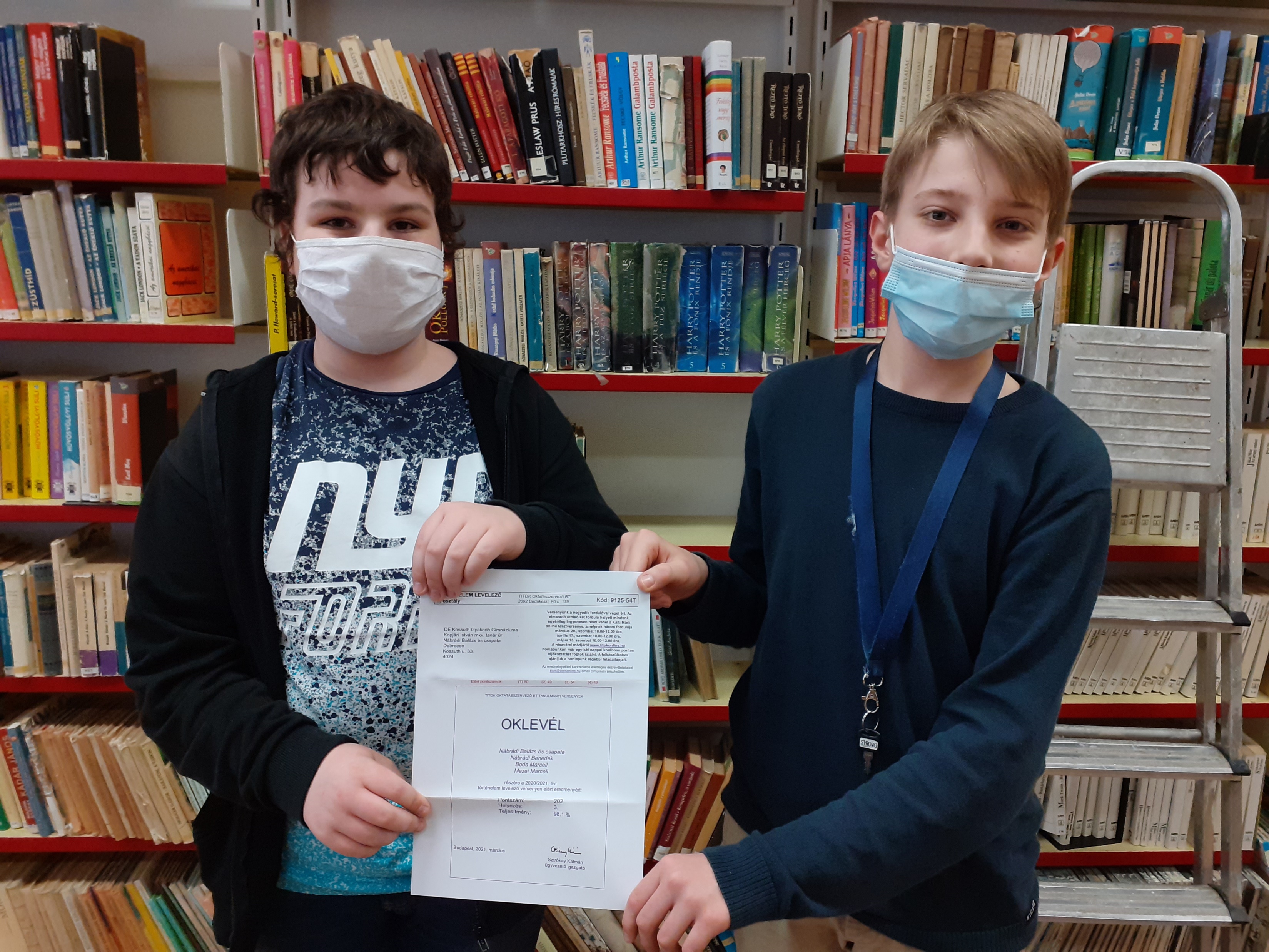 Felkészítő tanár: Kopjári István
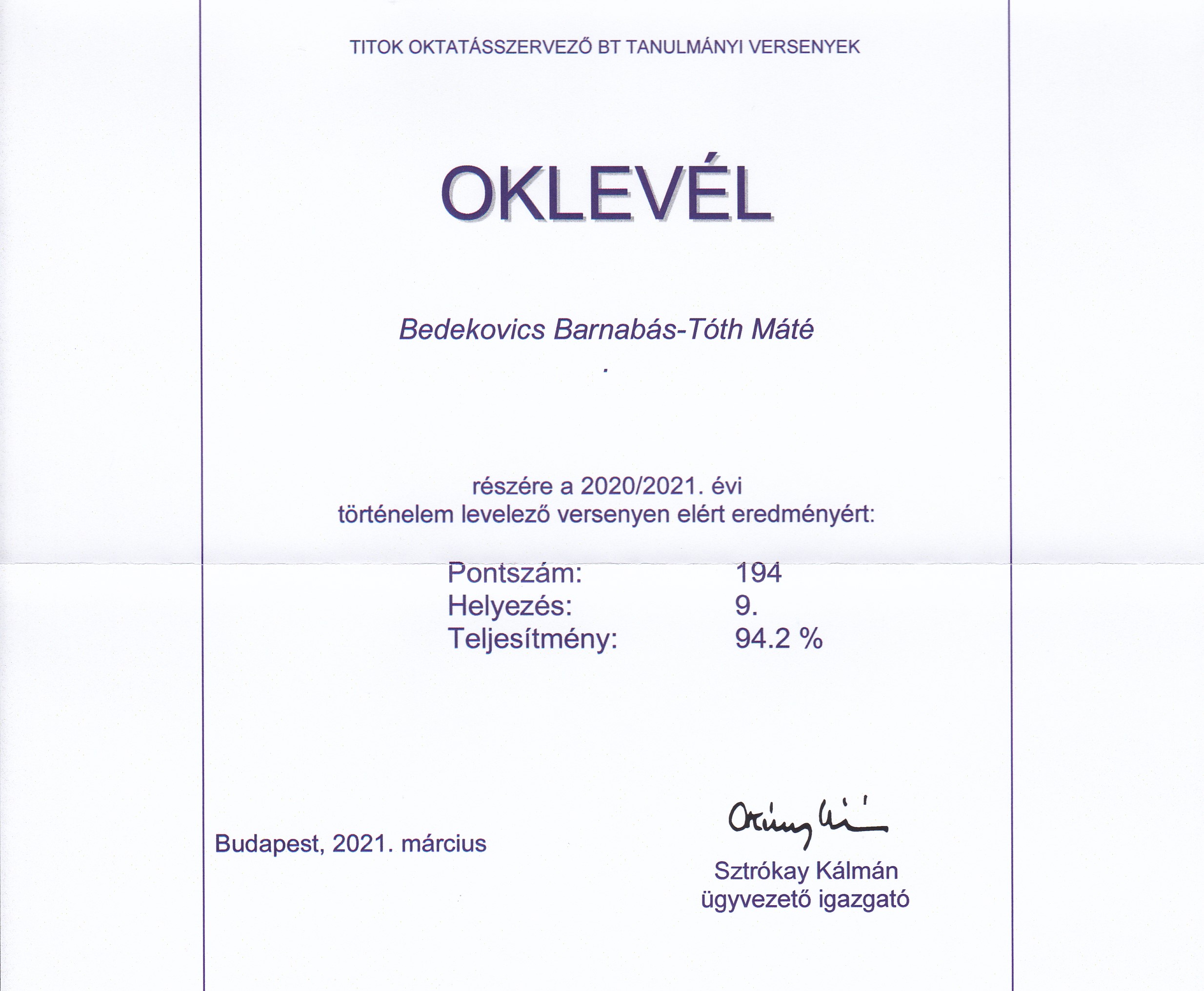 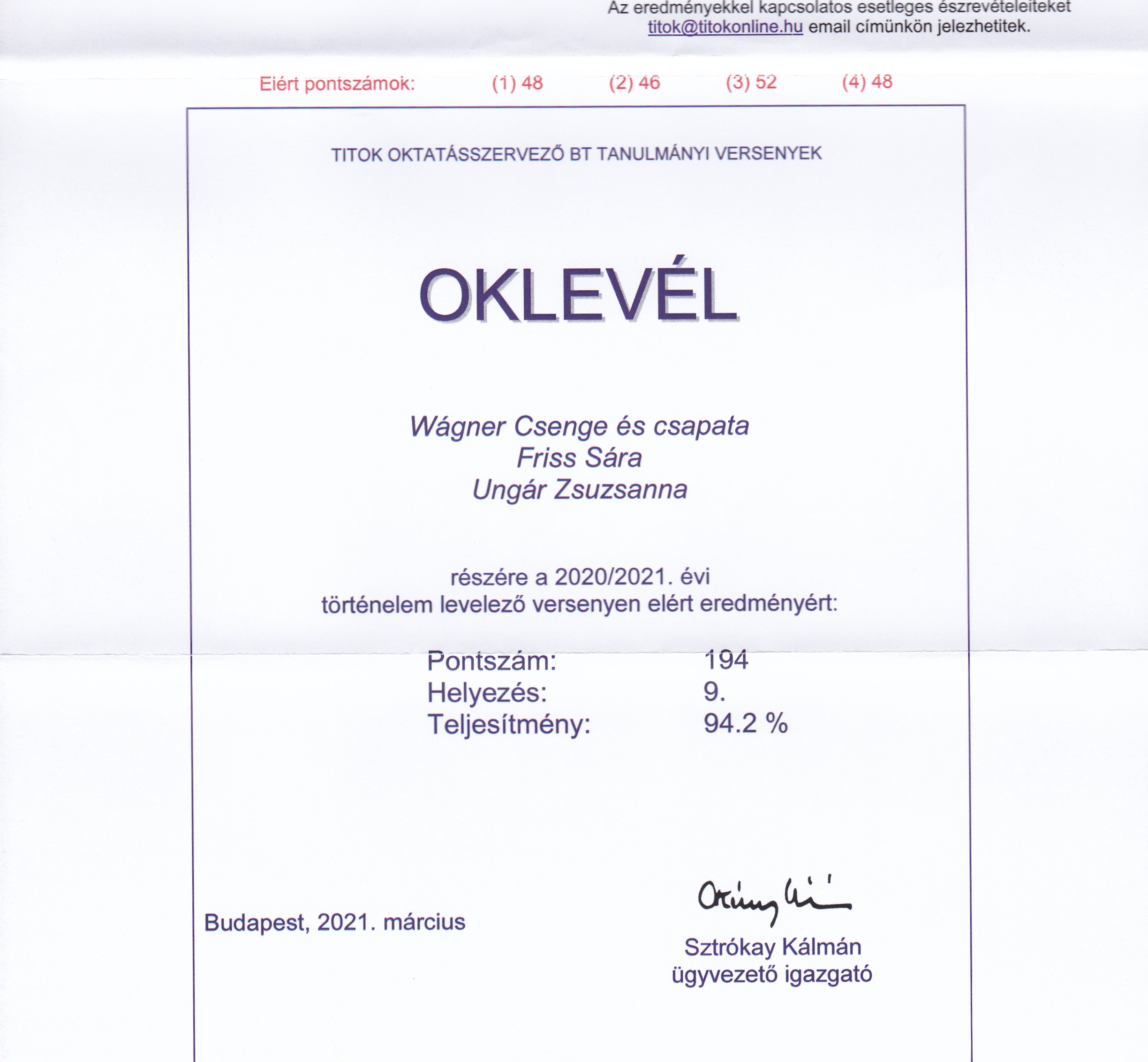 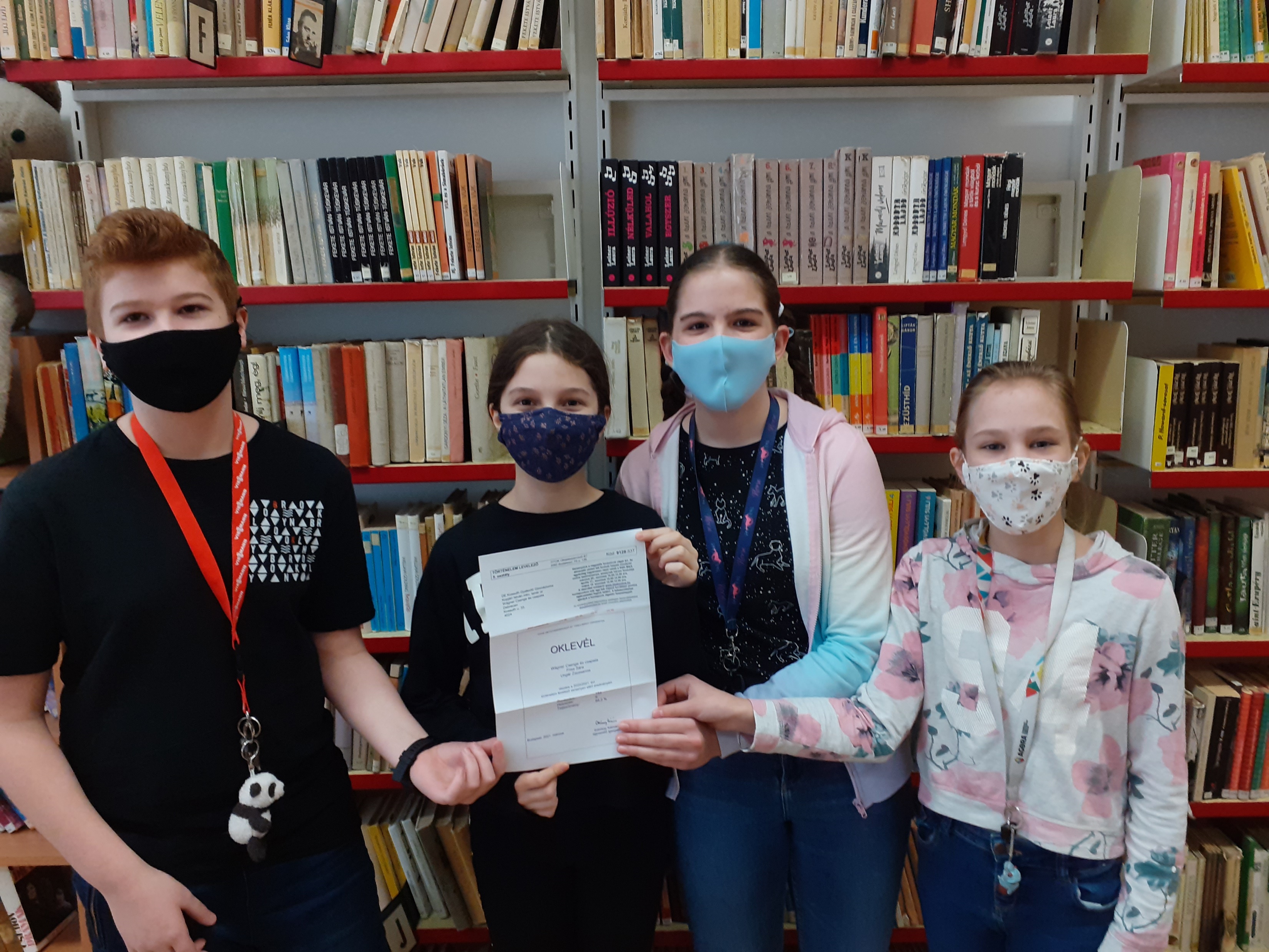 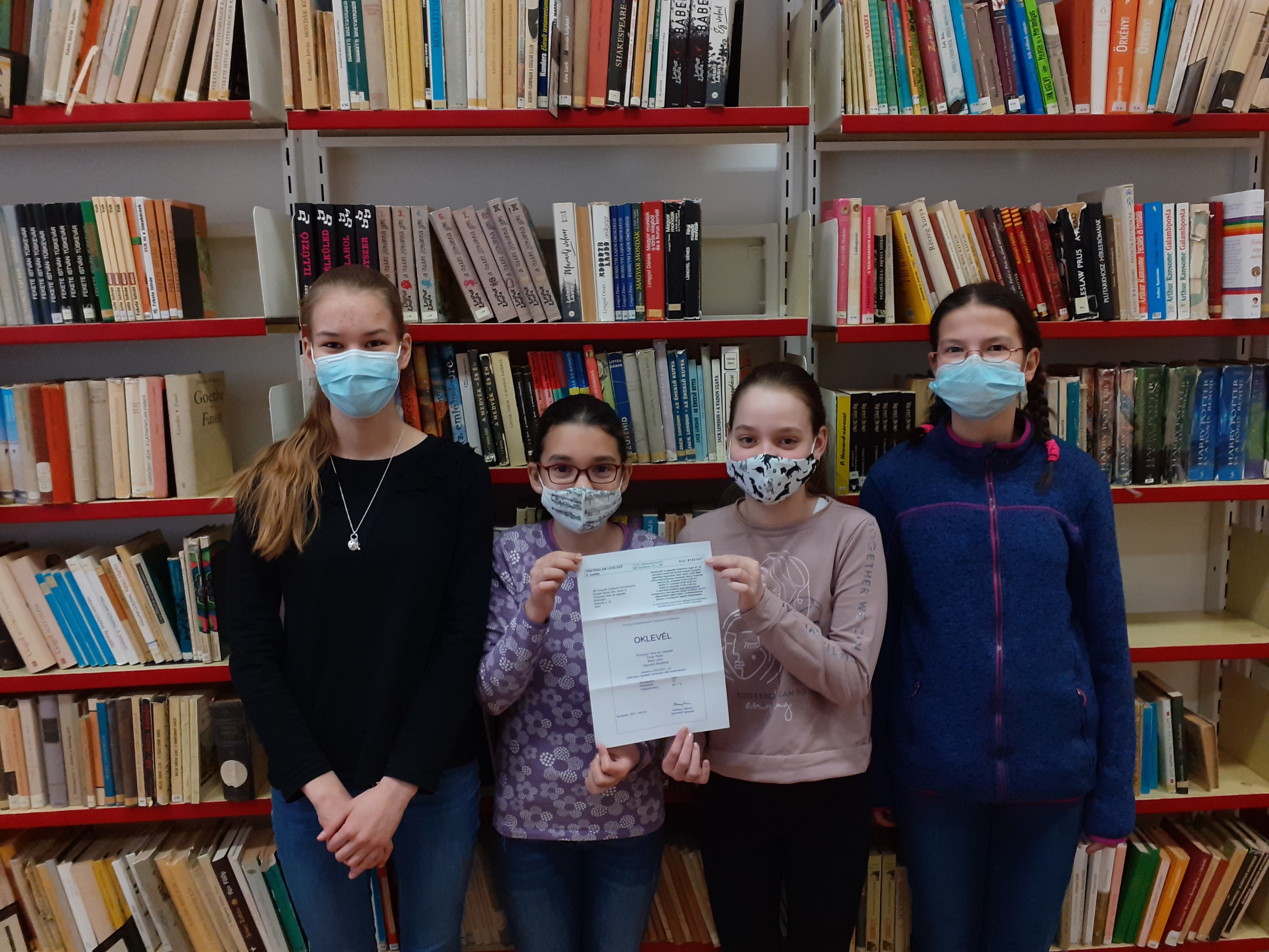 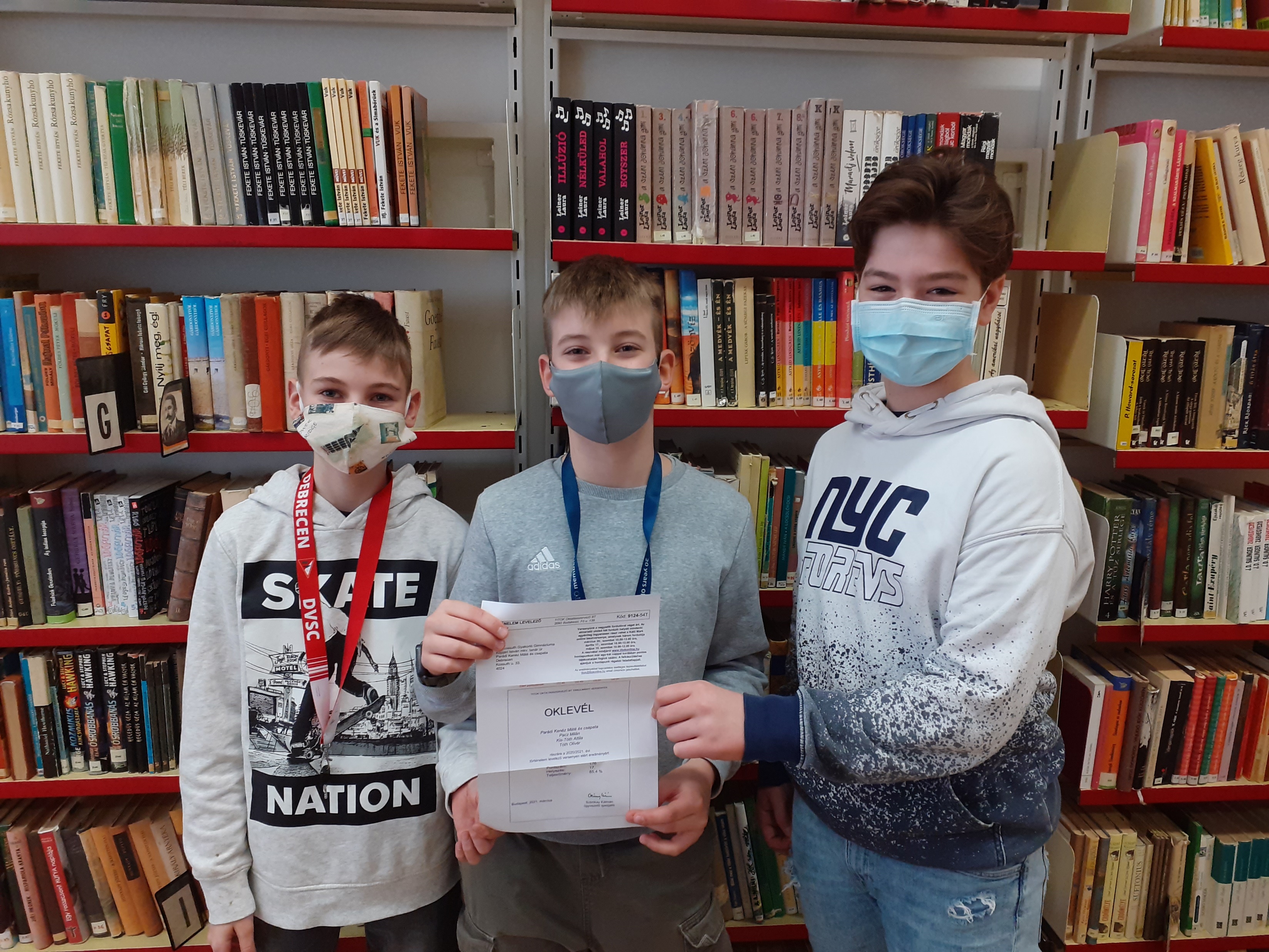 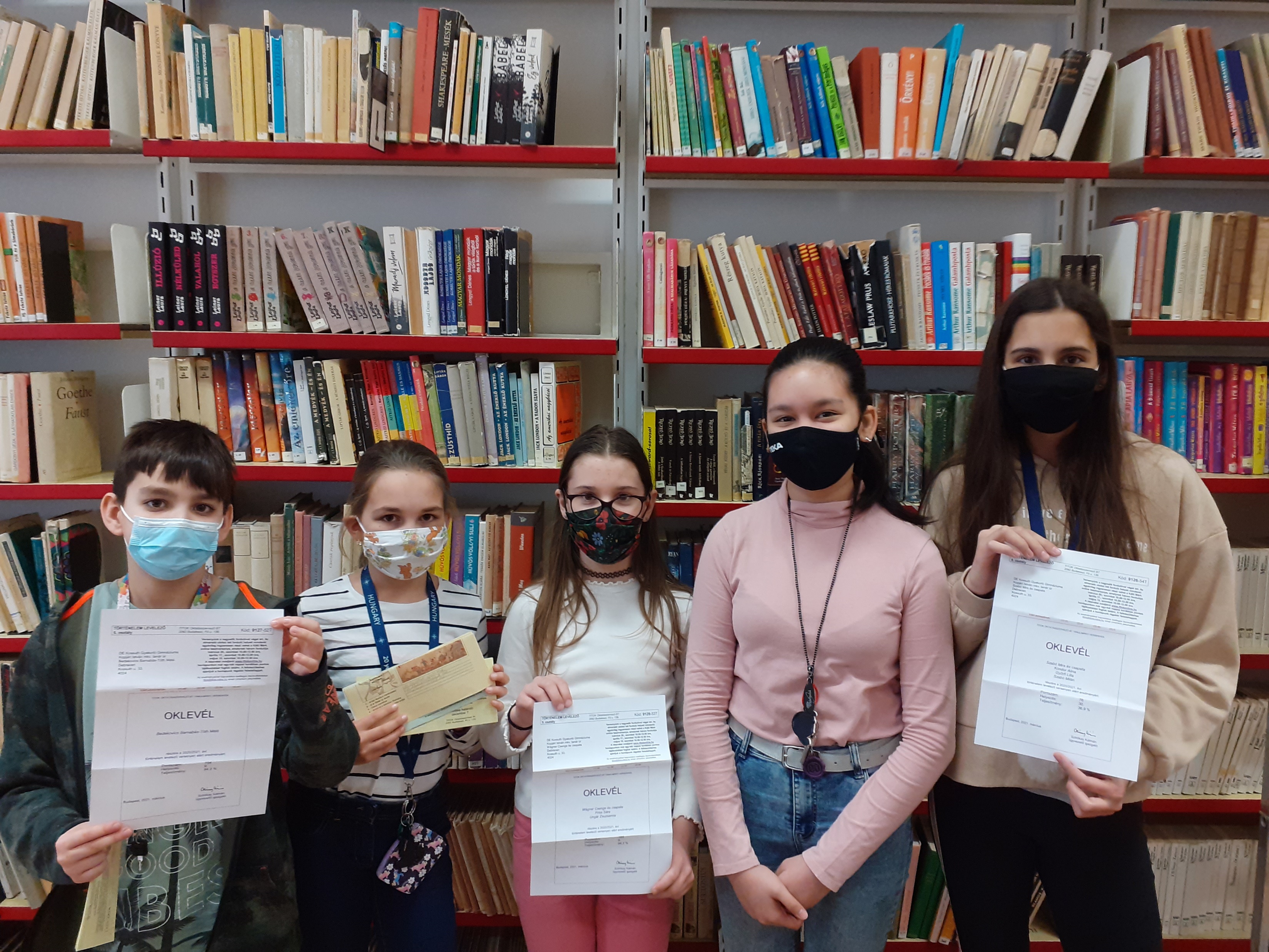 Országos Honismereti Tanulmányi Verseny
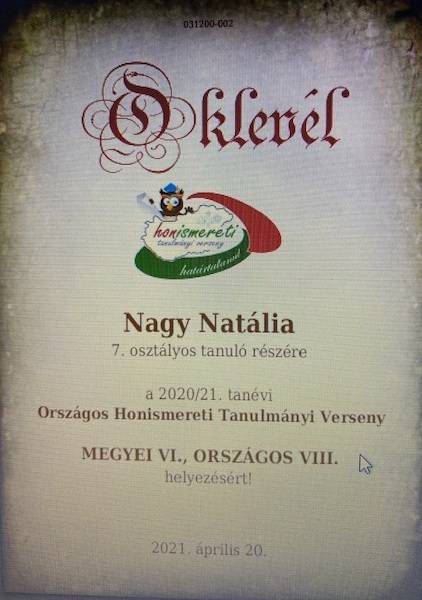 Felkészítő tanáruk: Kálmánchelyi-Papp Hajnalka
Felkészítő tanár: Kovácsné Józsa Tünde
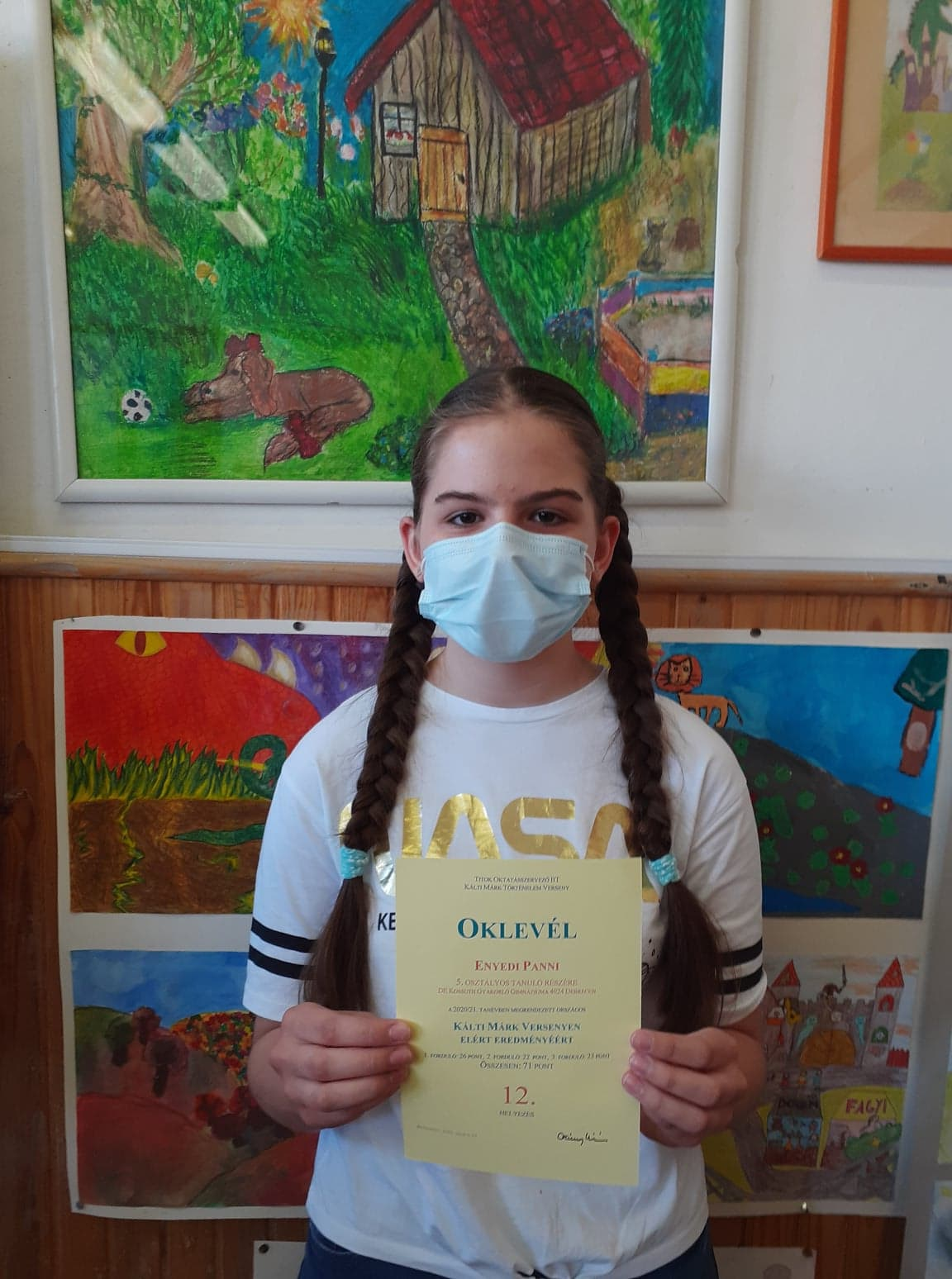 KÁLTI MÁRK Országostörténelem verseny
Parádi Kenéz Máté 5.A
38. helyezés
Enyedi Panni 5.A
12. helyezés
Felkészítő tanár: Kopjári István
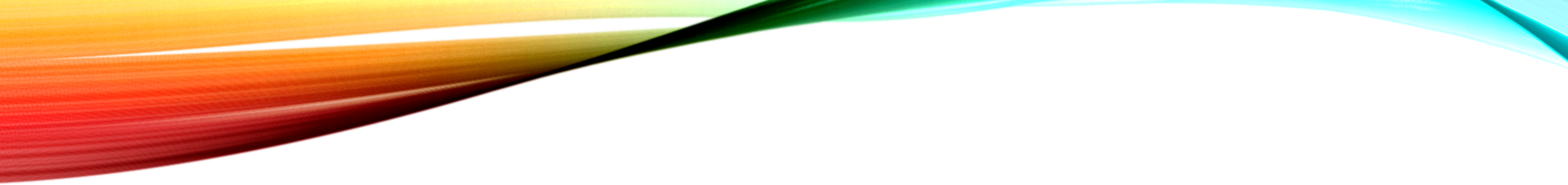 INTÉZMÉNYI TÖRTÉNELEM VERSENY
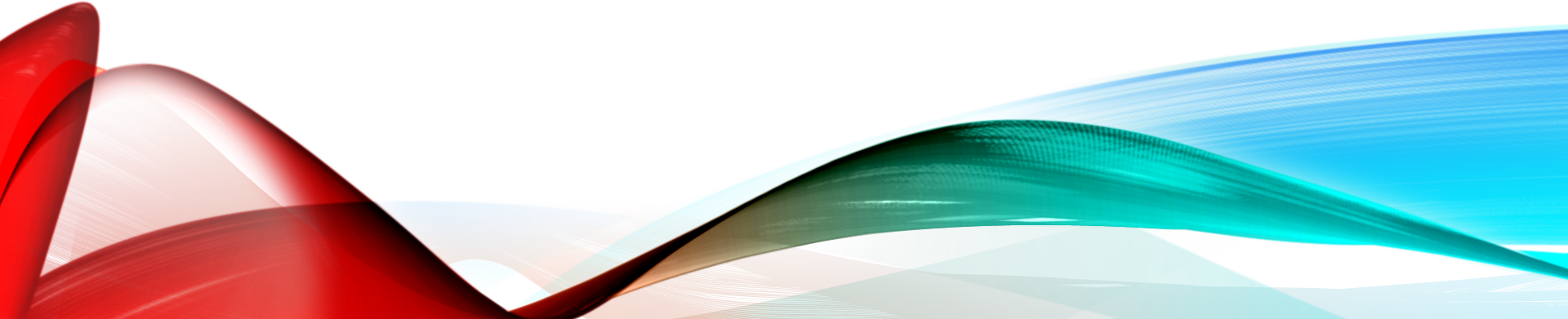 Történelem munkaközösség